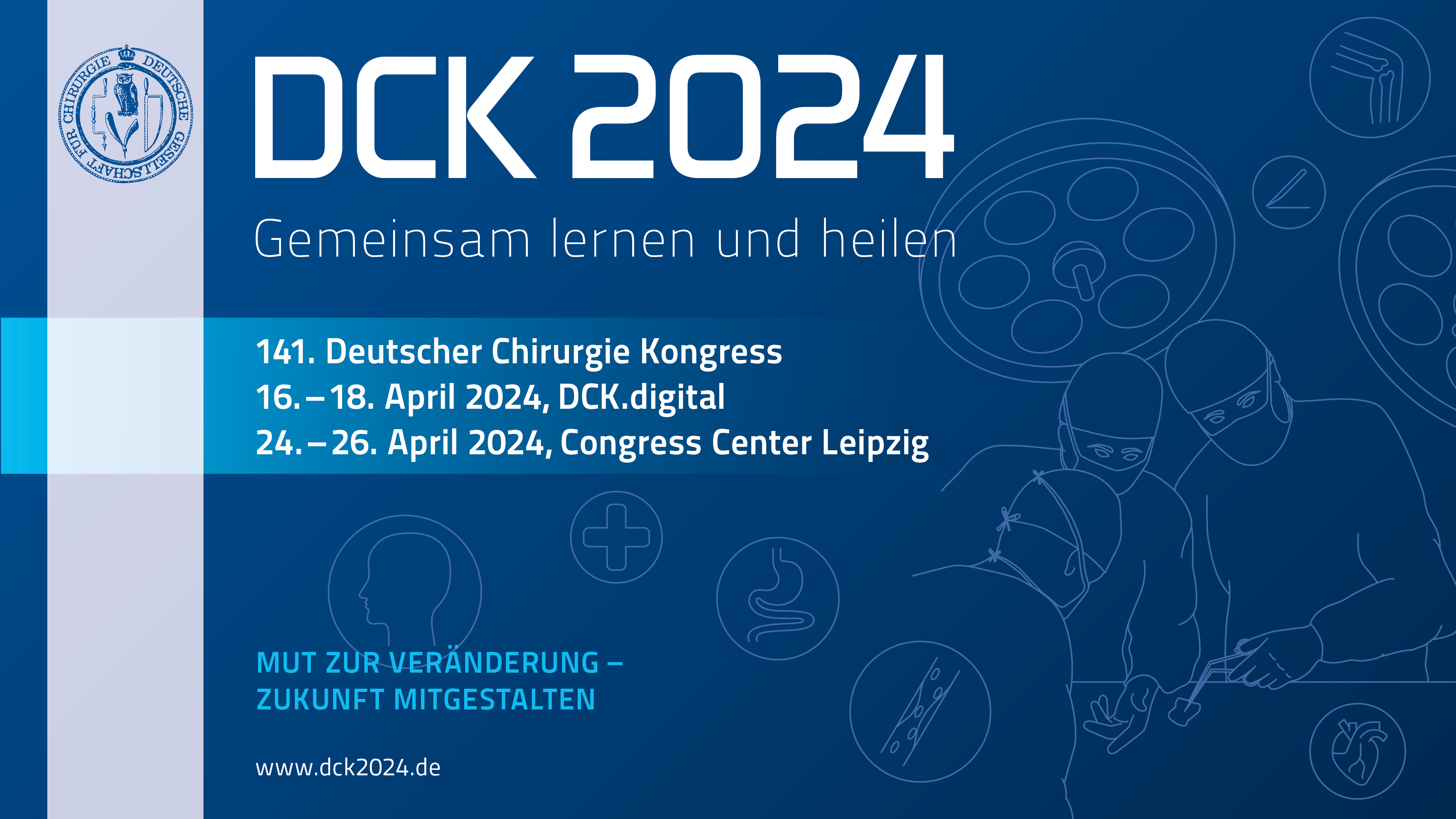 1/26/2024
Sample Footer Text
1
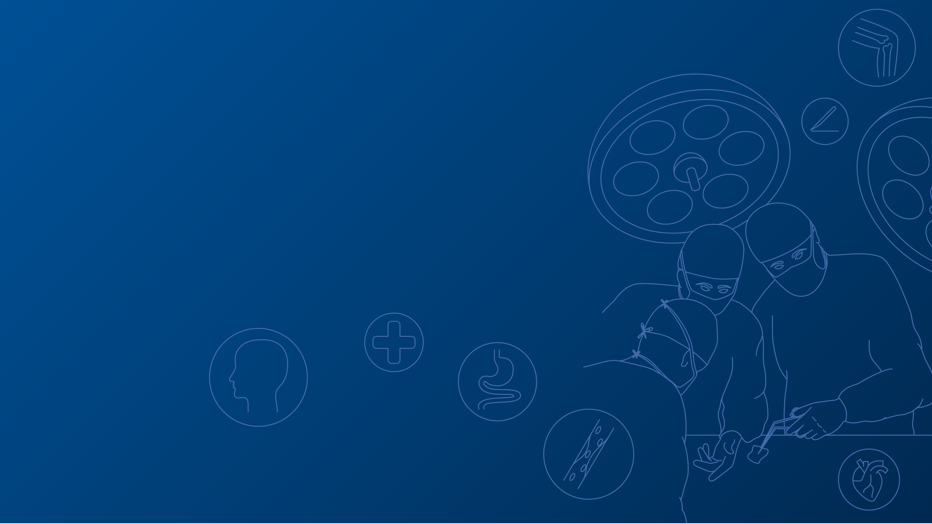 2